ELEMEN RUANG LUAR
Dwi Siswi Hariyani, S.T., M.Ars., IAI
week 4. 
Teori elemen ruang luar -- identifikasi elemen ruang luar pada kawasan pilih
TEORI ELEMEN RUANG LUAR
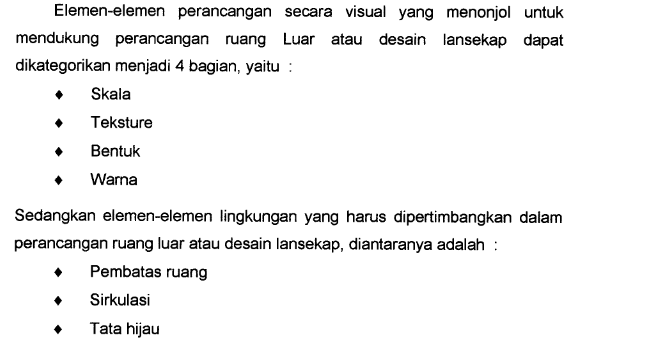 SKALA
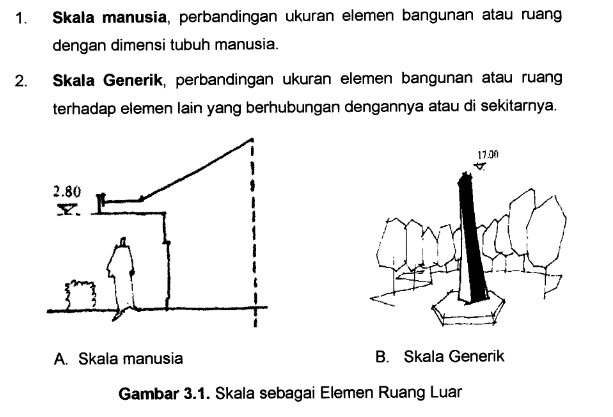 TEXTURE
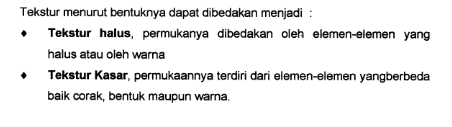 BENTUK
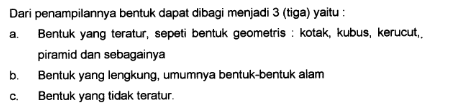 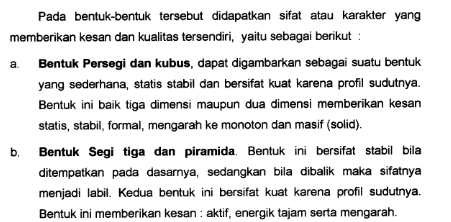 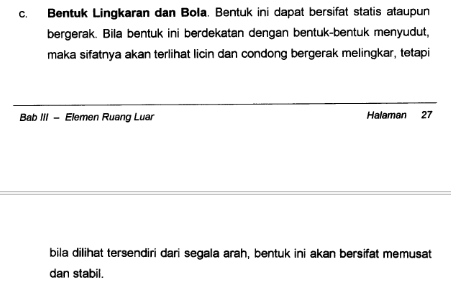 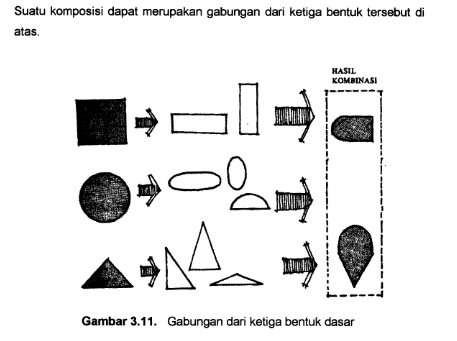 WARNA
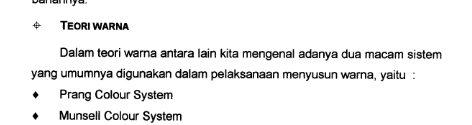 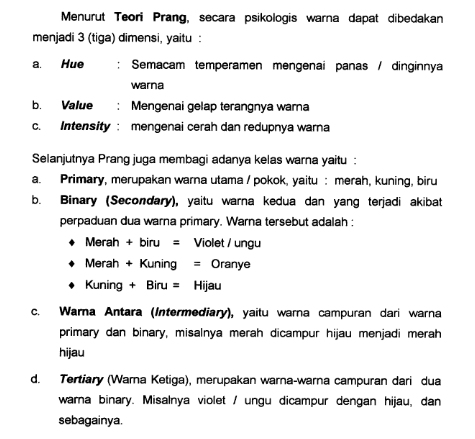 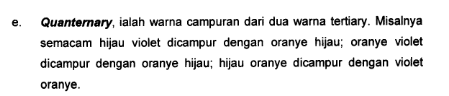 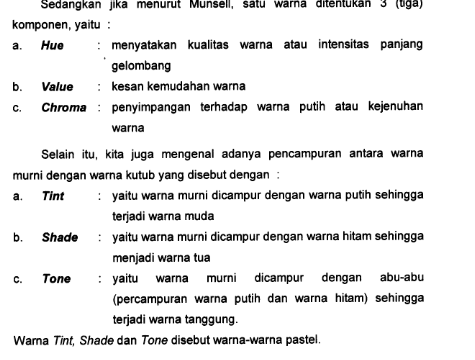 PEMBATAS RUANG
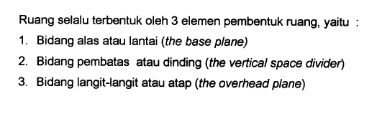 SIRKULASI
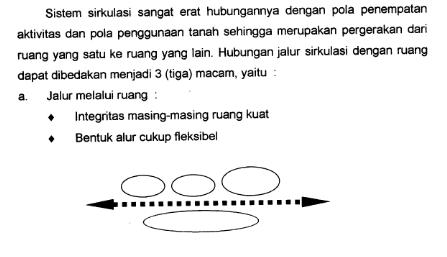 TATA HIJAU
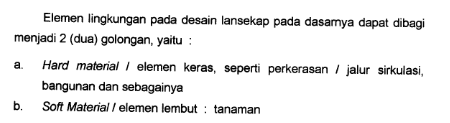 TUGAS MINGGU KE-4(20 februari 2018 )MATA KULIAH: PERANCANGAN RUANG LUAR
Amati elemen ruang luar pada studi kasus  yang kamu pilih. Urai satu per satu manfaatnya. 
Identifikasi  masalah, analisa dan usulkan perbaikan.
Ambil kasus ruang luar pada lokasi tertentu (bisa lokasi site untuk tugas studio perancangan) dalam konteks ruang publik kota
Uraikan pemahamanmu tentang identifikasi masalah , analisa dan usulkan pemecahan masalahnya berdasarkan elemen ruang luar

Catatan:
Dalam bentuk essay dan sketsa/gambar di format kertas ukuran A4, minimal 4 halaman. 
Kombinasi ketikan komputer dan sketsa tangan.
Dikumpulkan hari ini, 20 februari 2018, 16.00-17.30
Presentasi 5 orang (nilai index 1,5)
E - resources
www.perpustakaan-dikti.blogspot.co.id
www.pnri.go.id
www.kopertis4.or.id
forlap.dikti.go.id
www.pdii.lipi.go.id
perpustakaan.kemdikbud.go.id
garuda.dikti.go.id
www.jayaschool.org
www.perpustakaan.kemenkeu.go.id
lib.kemenperin.go.id
www.perpusbungkarno.perpusnas.go.id
simlitabmas.dikti.go.id
www.dikti.go.id
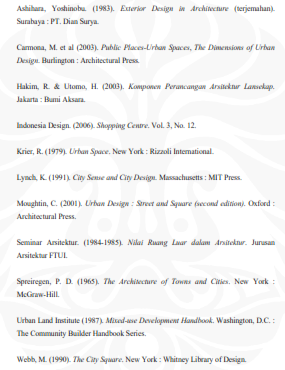 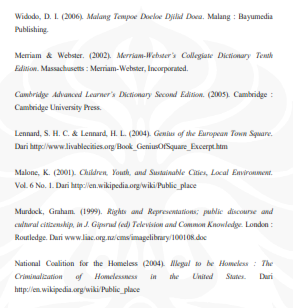 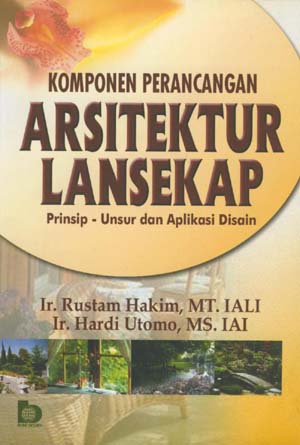